Day-to-day practice of Optometry and Preventative Measures through the Promotion of Healthy Lifestyles
19th September 2019
Sali Davis, Chief Executive, Optometry Wales
[Speaker Notes: Good afternoon everyone, so I have been given the horrible graveyard spot – I will throw chalk at anyone nodding off after lunch!
I have been asked to talk about how we as a profession promote healthy lifestyles in practice – my presentation isn’t going to take long because actually, we don’t!  Well at least not formally anyway – whilst we are provided with advice via our professional bodies, our regulator and via Welsh Government there is no formal mechanism or program through which we can do this.  There has always been a certain nervousness within the profession about telling a patient that they might think about giving up smoking – as optometry fees are based on a cross subsidy- you do a sight test which is underfunded, you might sell a pair of glasses which then covers the cost of the staff and the lighting and the heating etc.  However, I was really surprised when I heard about a piece of work that Beaufort Research did for Public Health Wales a few years ago.  I wanted today to talk through that research and and to maybe give some food for thought that challenges that perception around delivering healthy lifestyle type messages]
Background and objectives
PHW commissioned Beaufort Research to carry out research among general population in Wales to gain a greater understanding of the health behaviour change conversations taking place – from public’s perspective.
It was hoped that the Research results would inform the improvement and future development of health behaviour change conversations enabling activity in Wales

Key Objectives
What are the volume and type of health behaviour change conversations taking place and who delivers them?
What are the service users’ experiences and perceptions of the health behaviour change conversations they took part in?
What is the number of people that go on to make relevant change following such a conversation?
Method
Stage 1
Quantitative telephone survey of 1,003 adults aged 18+ representative of the Welsh population

Stage 2
25 follow-up qualitative depth interviews to explore key issues arising during the survey
What are the opportunities for health behaviour change conversations?
[Speaker Notes: So we can see here that 44% of the population sampled had been sat in front of an optometrist at some point over a 12 month period 
That’s just shy of half the sample size]
How many health behaviour change conversations are taking place?
56% of those who’ve seen a health professional in past year have had a health behaviour change conversation; 44% have not
Who’s most likely to have had a health behaviour change conversation?
Who delivers health behaviour change conversations?
What are the conversations about?
Do the conversations come as a surprise?
Do the conversations come as a surprise?
Reactions to the conversations
Reactions to the conversations
Outcomes of the conversations
In 56% of behaviour change conversations the health professional either gave the individual some verbal or written information or referred them on to someone else
4 in 10 conversations resulted in no information given or referral made
Sean (30), South Wales
Sean had an appointment with an optician who asked him about a range of general health topics. He didn’t mind being asked these kinds of questions.
The optician advised Sean that he should stop smoking however didn’t offer any guidance or signposting on how to go about quitting smoking.
What impact are the conversations having?
What impact are the conversations having?
Summary
High levels of interaction with health professionals
Plenty of opportunities for health behaviour change conversations (especially opticians)

Over half of contacts with health professionals generate a conversation
Low number of conversations with opticians

The public’s reaction to the conversations is generally positive
No major negativity is evident, although question marks over their usefulness for some, especially if the conversations were unexpected

Over a third of conversations result in a change
Impact is lower for opticians
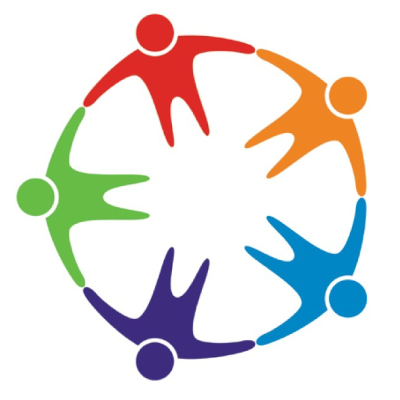 www.mecc.wales
What this really means for us?
We want to do this!
Work with WOPEC to introduce in future training 
Update you next year hopefully!
Take note of what the research tells us – patient expectation!